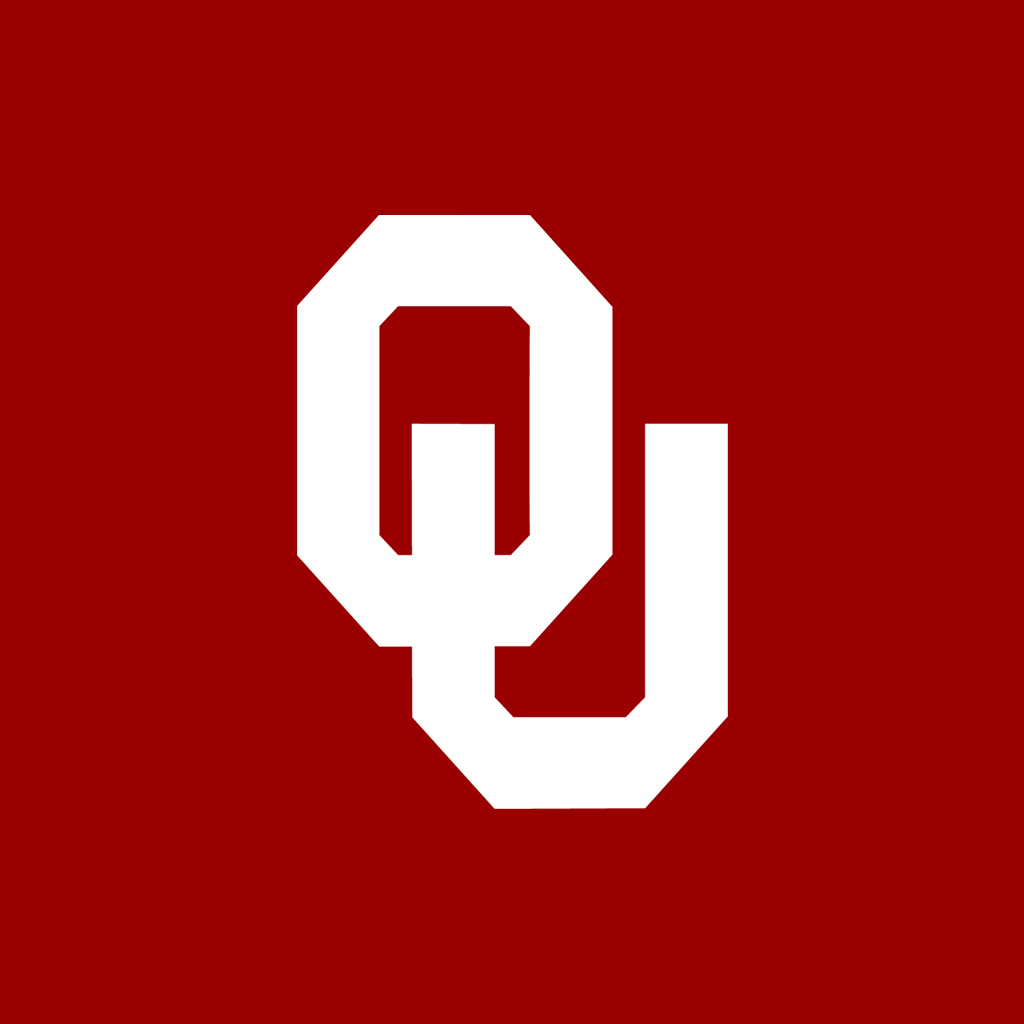 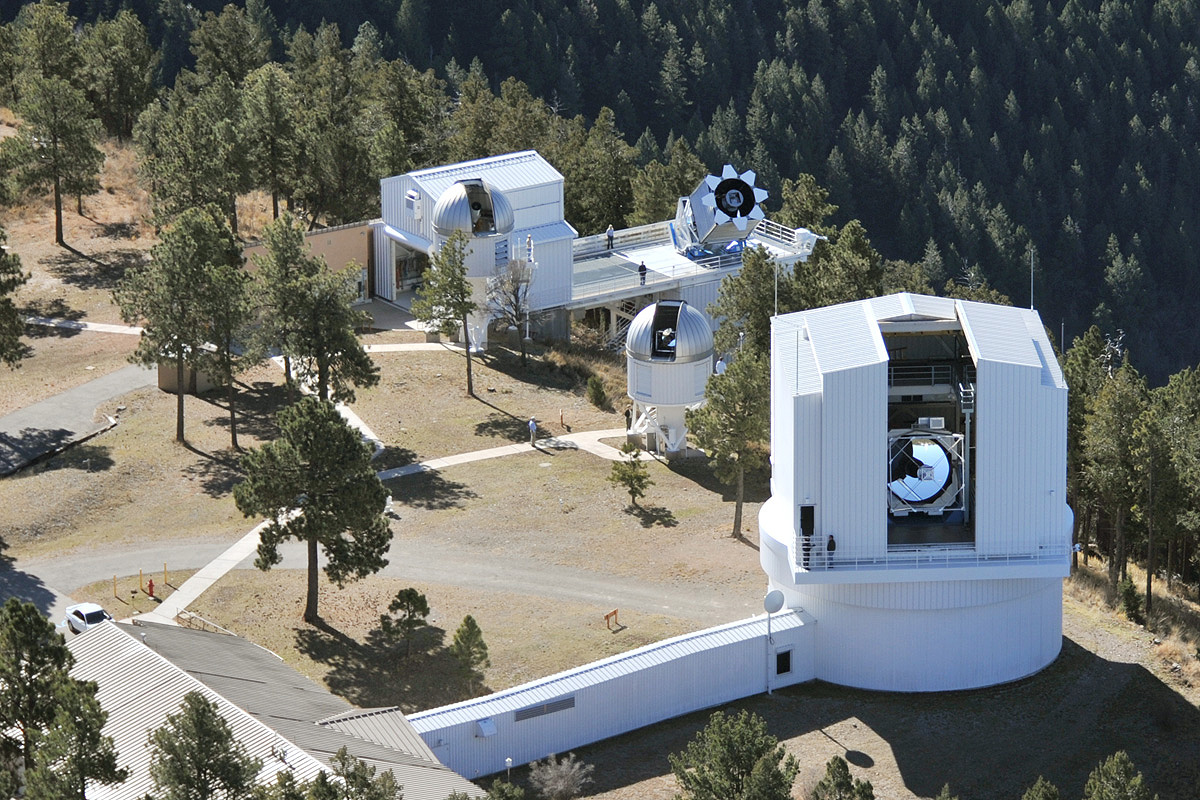 OU & APO
John Wisniewski
Department of Physics & Astronomy
University of Oklahoma


APO 20th Anniversary
What Makes APO Special?
People
Strong leaders
Professional & knowledgeable TOs
Professional & knowledgeable staff
Professional & knowledgeable colleagues at member institutes
Instrumentation suite
Especially ability for intra-night changes
Operations
Stable, user-friendly remote obs software
Flexible scheduling
Science Highlights: Exoplanets
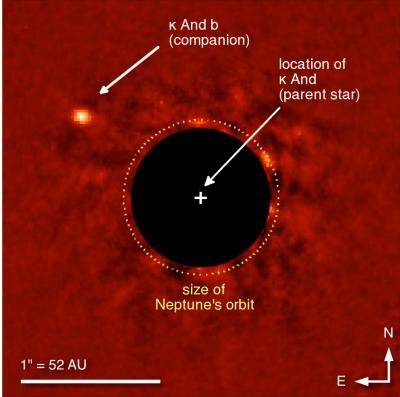 SEEDS (echelle)
Fundamental stellar parameters of host (B9) star to kappa And b
Likely very low mass (~>10 MJup) BD
Bonnefoy et al 2014, A&A, 562, 111


Age diagnostic for GJ 758 b, ~30-40 MJup BD 
Janson et al 2011, ApJ, 728, 85


Age, activity, and fundamental stellar parameters for majority of SEEDS target sample 
“Moving Group” 3-yr summary paper
Brandt et al 2014, ApJ, 786, 1
Full sample, OU grad Evan Rich et al. in prep
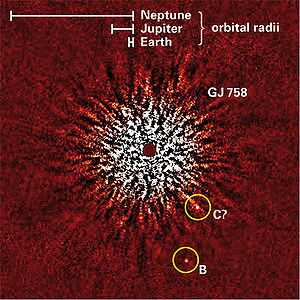 Science Highlights: Exoplanets
SDSS-III/MARVELS follow-up (echelle)
Constrain fundamental stellar parameters
RV confirmation of BD candidate(s)
8 refereed papers
SDSS-III/APOGEE follow-up (echelle)
RV confirmation & stellar activity measurements
Work in prep
Implications of dM Flares on the Characterization of Exoplanets at IR Wavelengths (arcsat)
Flares on dM3e stars with energies that should occur 1x per 18 hr produce < 8.5 mmag response in H
Flares on dM4.5e stars with energies that should occur 1x per 10 hr produce < 8.8 mmag response in H
Tofflemire et al (2012) ApJ, 143, 12
OU & APO: Student Training
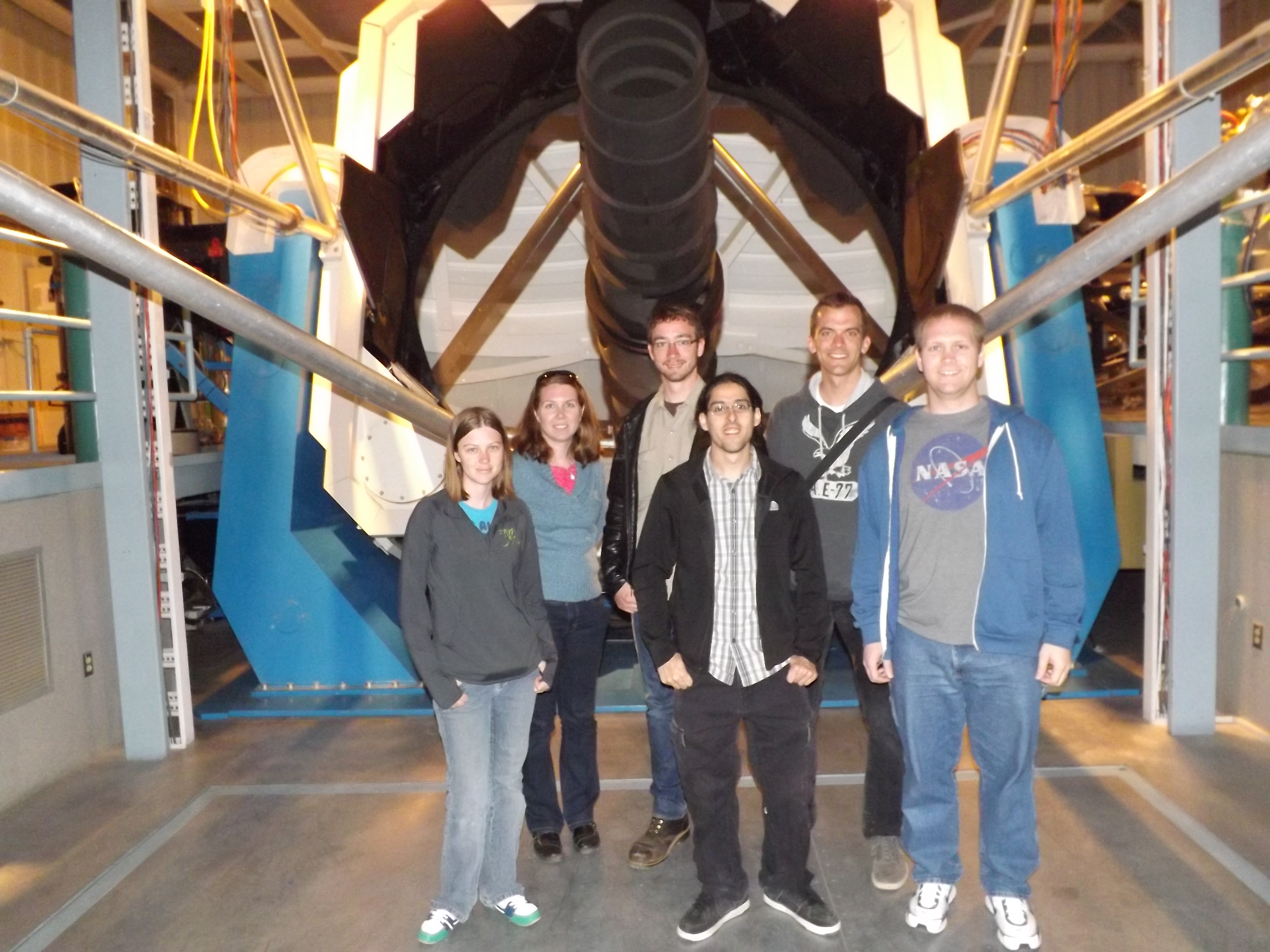 OU: 7 astro faculty + 1 (2015; Nate Kaib) + 1 soon
5 astro post-docs
18 astro grads


2014-Q2 (3.5m+0.5m)
6 students
2015
Obs techniques class
NHS (0.5m); OU-astro-101
OU & APO: SN 2014J
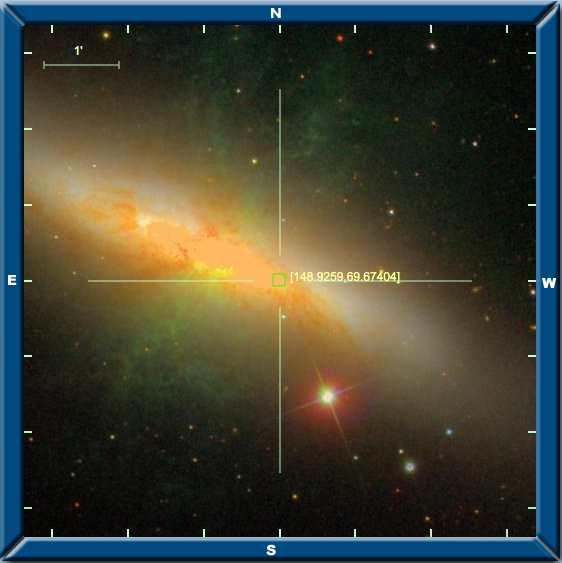 M82 SN-Ia

Discovered mid-Jan 2014

Tspec obs April 8, 11 2014
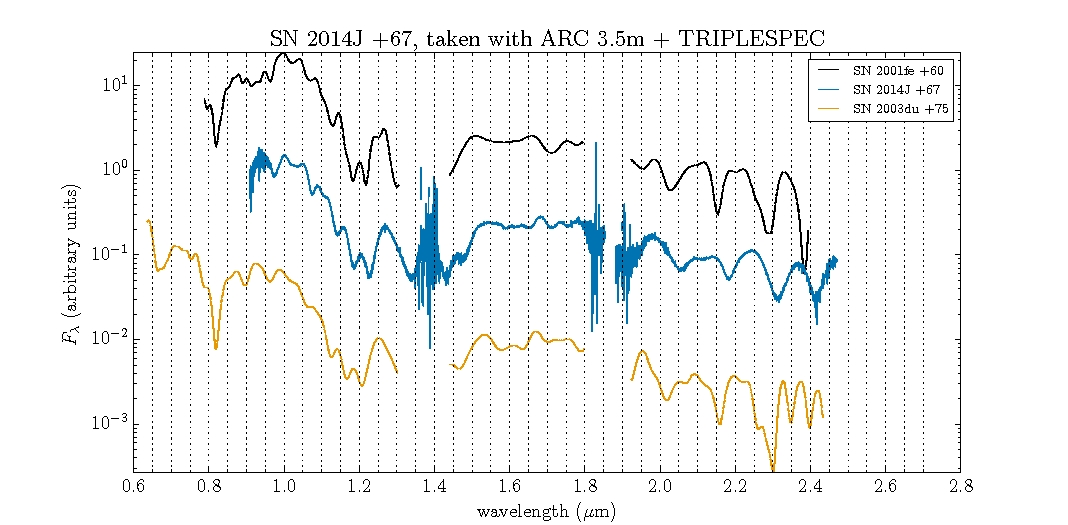 Friesen et al 2014, in prep
OU & APO: SN 2014J
Tspec epoch: transition from photospheric to nebular phase

Currently being modeled w/ PHOENIX code
Most features reproduced by permitted lines of Fe II, Co II, Ni II, Mn II, Ca II (& 1 [Ni II] line)
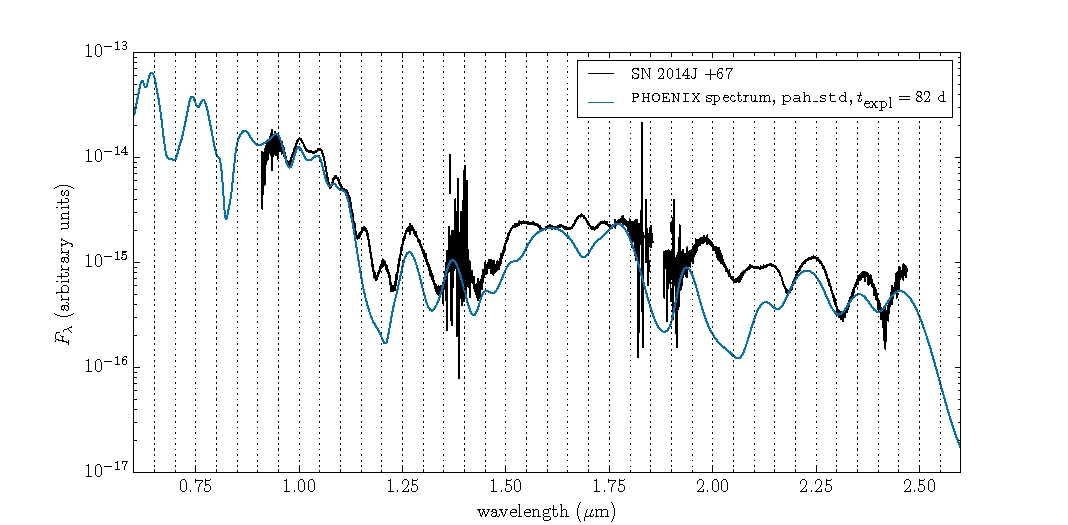 Friesen et al 2014, 
in prep
Mrk 231
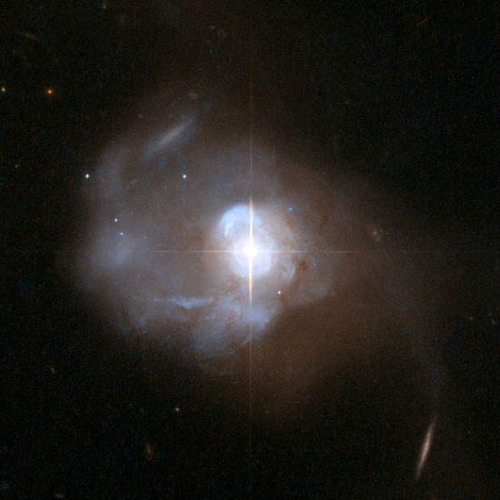 A famous, nearby (z=0.0421) ultraluminous infrared galaxy
Nuclear starburst
Galactic outflow
Unique NaID broad absorption line
Discovery of HeI* Broad Line in Mrk 231
Leighly et al. 2014 discovered a HeI* Broad Line in 2010 IRTF data
2013 MDM data revealed tentative evidence for a new high-velocity component (~11,000 km/s)
2014 APO TripleSpec observation confirmed high velocity component.
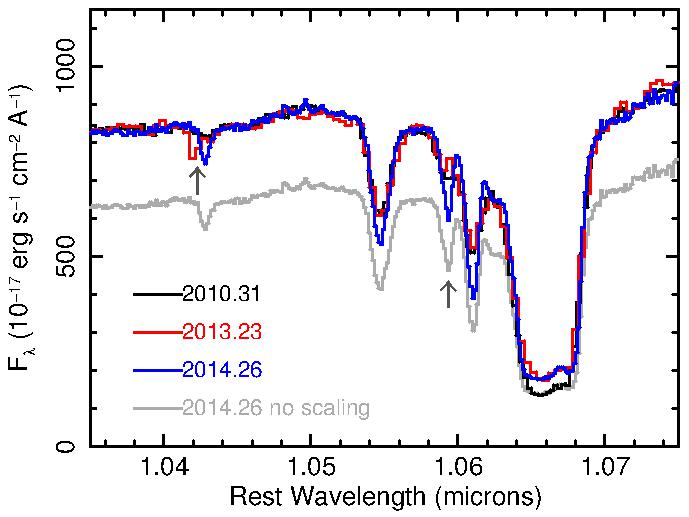 TripleSpec resolution revealed additional component at 6,620 km/s.
Origin of Trough Fill-in
HeI*10830 trough is not black, but is probably saturated.  What is the origin of the fill in?
Analysis of high SNR spectral trace revealed resolved emission in the trough, implying host galaxy fill in.
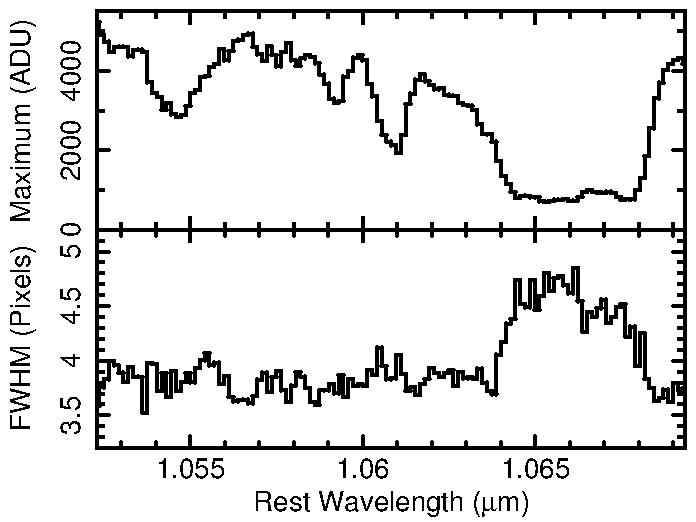 Summary
OU is using the 3.5 + 0.5m for
Variety of science: exoplanets, circumstellar disks, SN, pulsating WDs, quasars
Student (grad+ugrad) training
0.5m additionally for EPO and class labs

We hope to continue + expand our relationship with ARC in the future
More NaI Absorption Line Quasars?
Leighly et al. 2014 showed that the NaI absorption in Mrk 231 plausibly occurs in an interaction, along our line of sight, between the quasar wind and effluent from the nuclear starburst.
Is this interaction rare?  Only 4 quasars with NaI absorption are known.
Or is NaI (5890, 5896Å) usually redshifted into the infrared?
Search for Broad Na I Absorption in BALQSOs
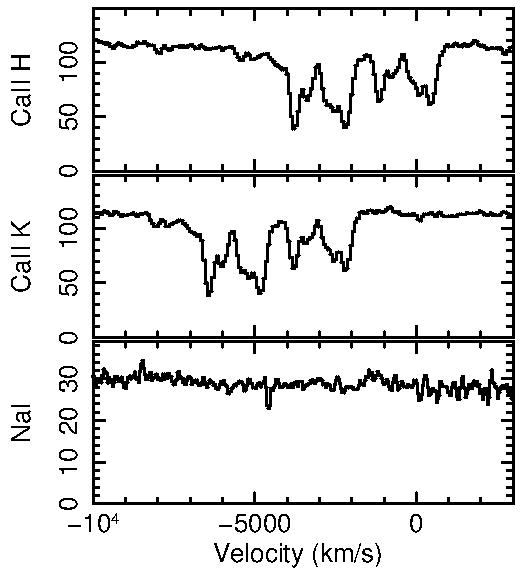 First target: SDSS J0300+0048
Overlapping trough quasar with FeII, MgII, CaII absorption
Observed using APO TripleSpec Jan 27, 2014
No evidence for NaI absorption